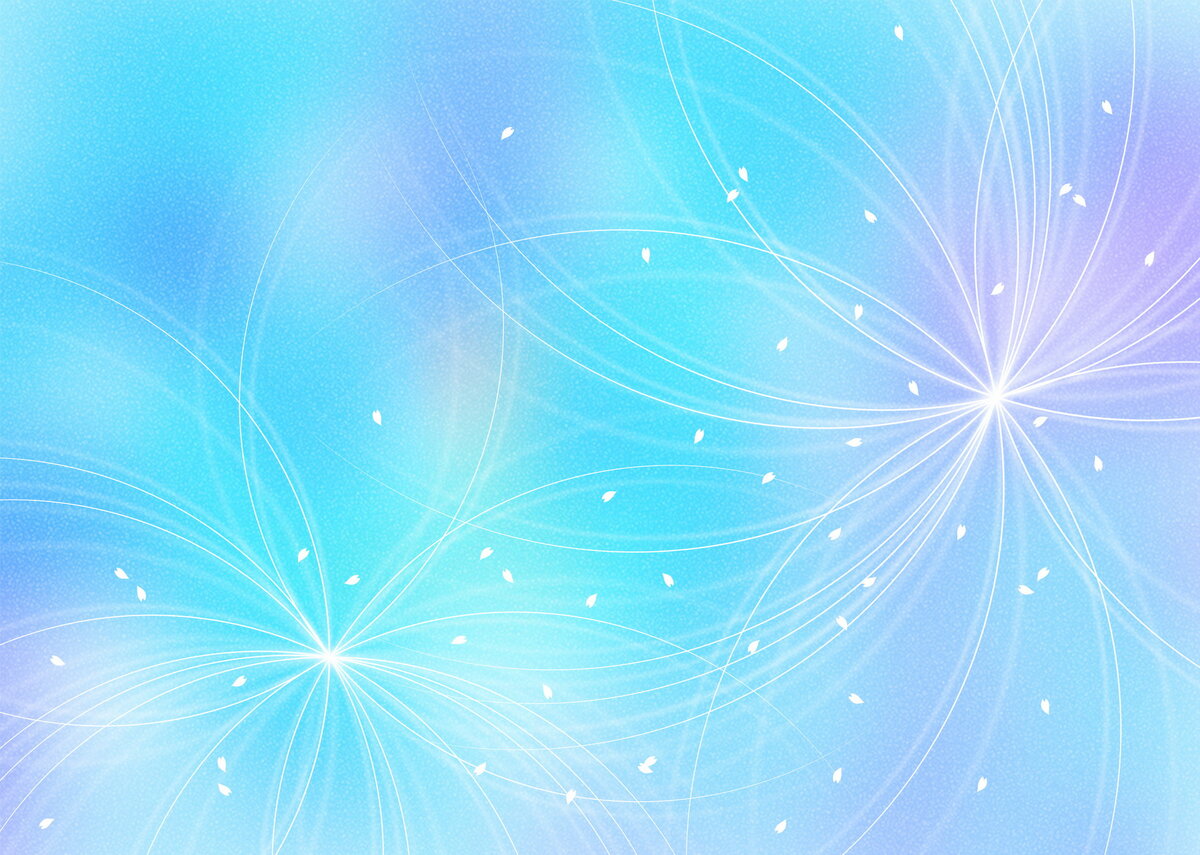 МБДОУ детский сад «Оленёнок»
Дистанционное 
музыкальное занятие

Старшая группа
(Январь, 4 неделя)
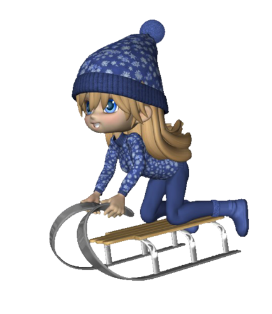 Музыкальный руководитель: 
Башкирцева Н.О.
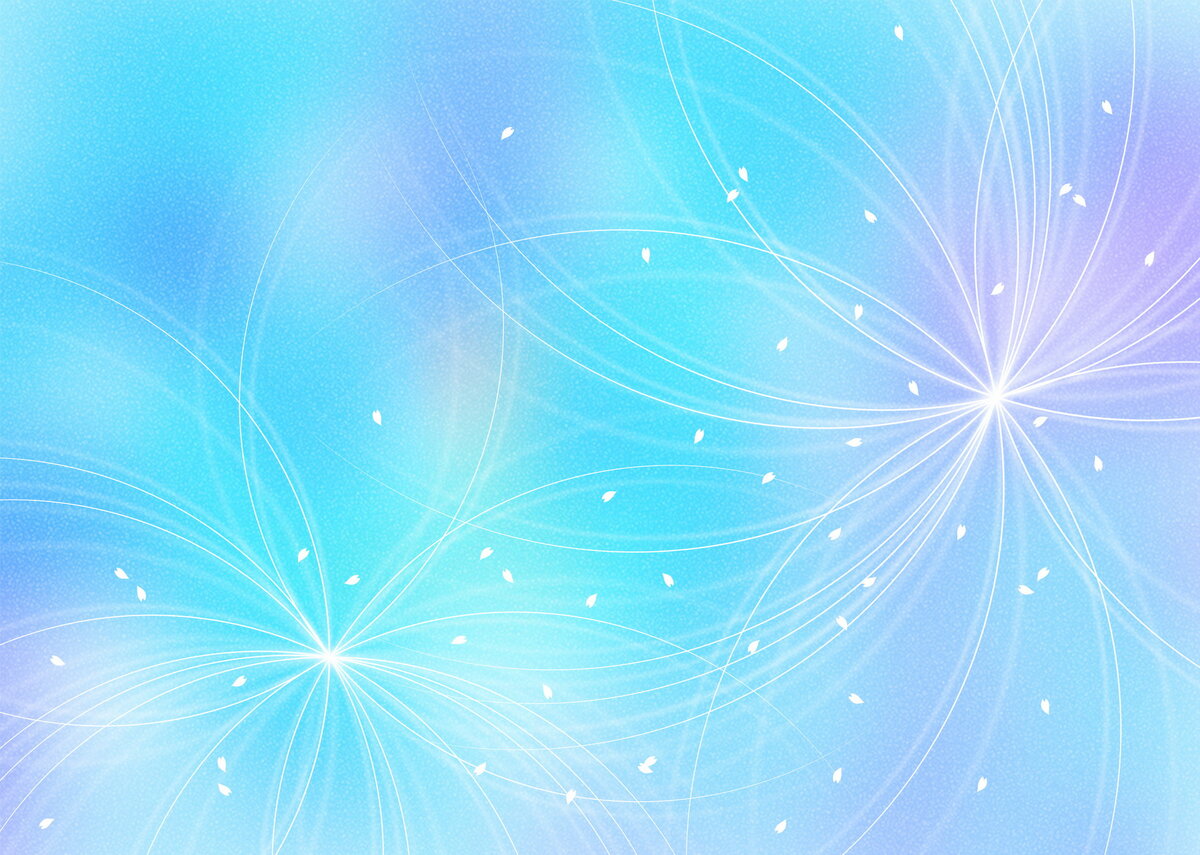 Музыкально - ритмические движения
«Весёлые ножки»
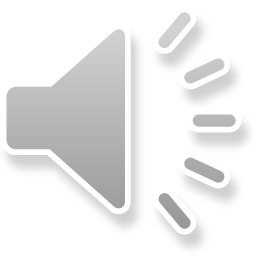 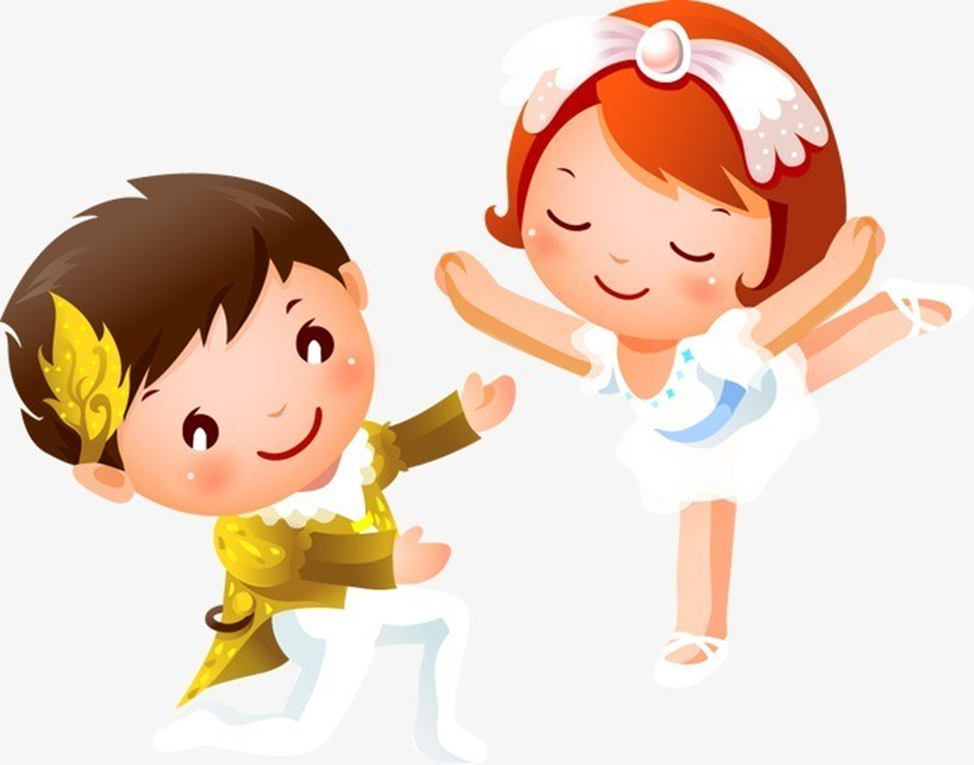 Рекомендации родителям:

Выполнять 
«выбрасывание ног» 
поочерёдно легко, 
оттягивая носок
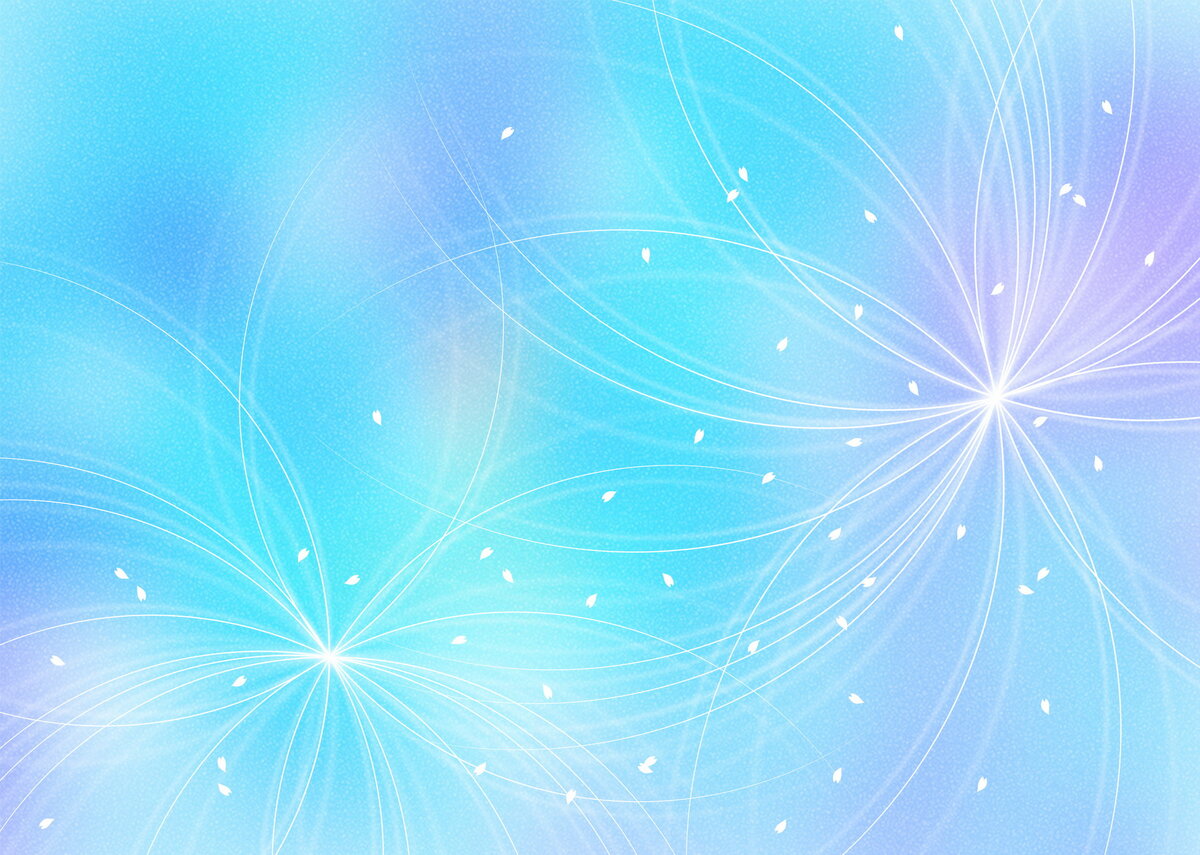 Пальчиковая   гимнастика
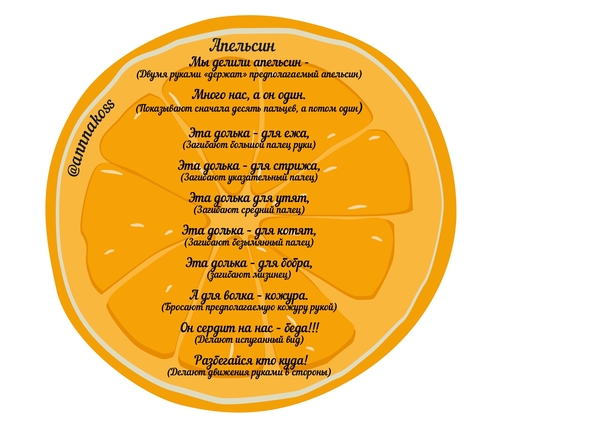 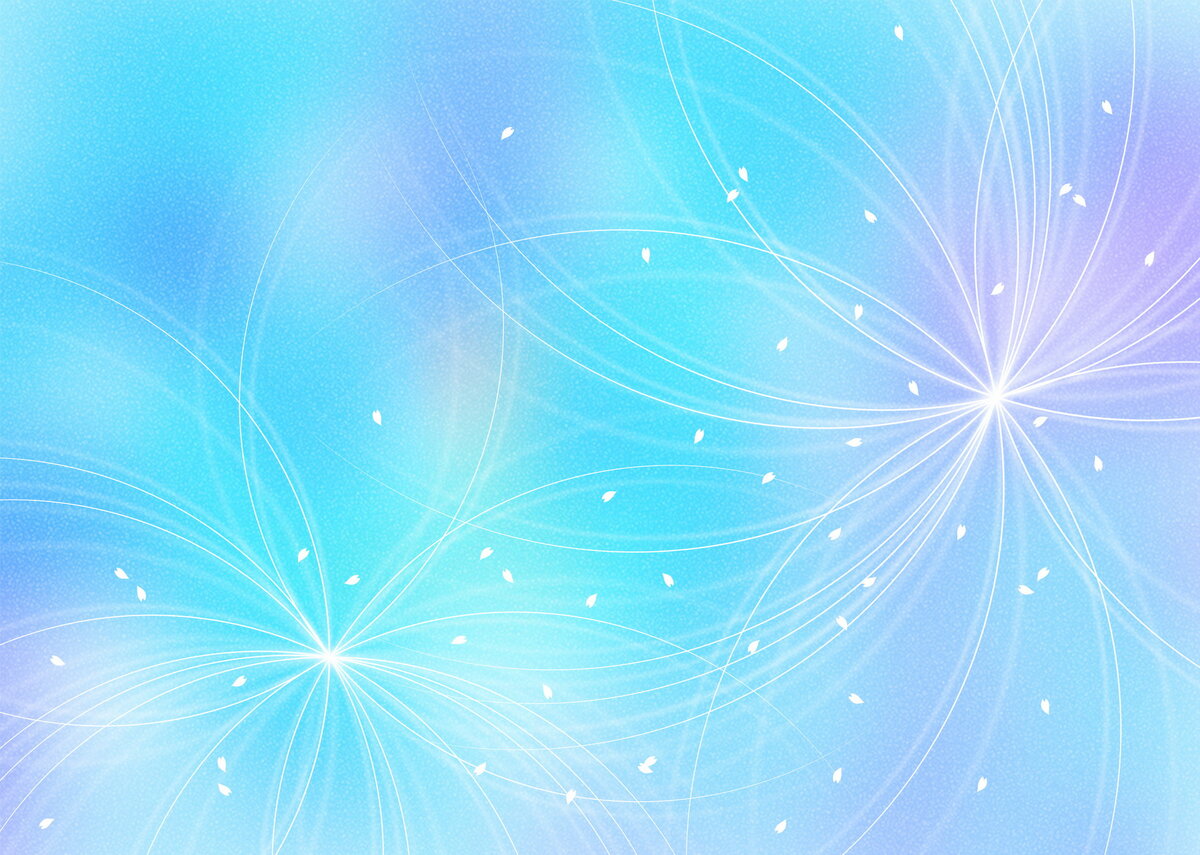 Слушание музыки
Музыкальное произведение:

«Болезнь куклы» П.И. Чайковский
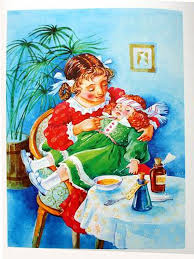 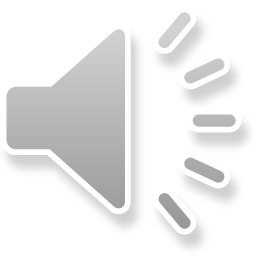 Рекомендации родителям:
Предложить прослушать музыкальное произведение, постараться узнать название и кто его написал.
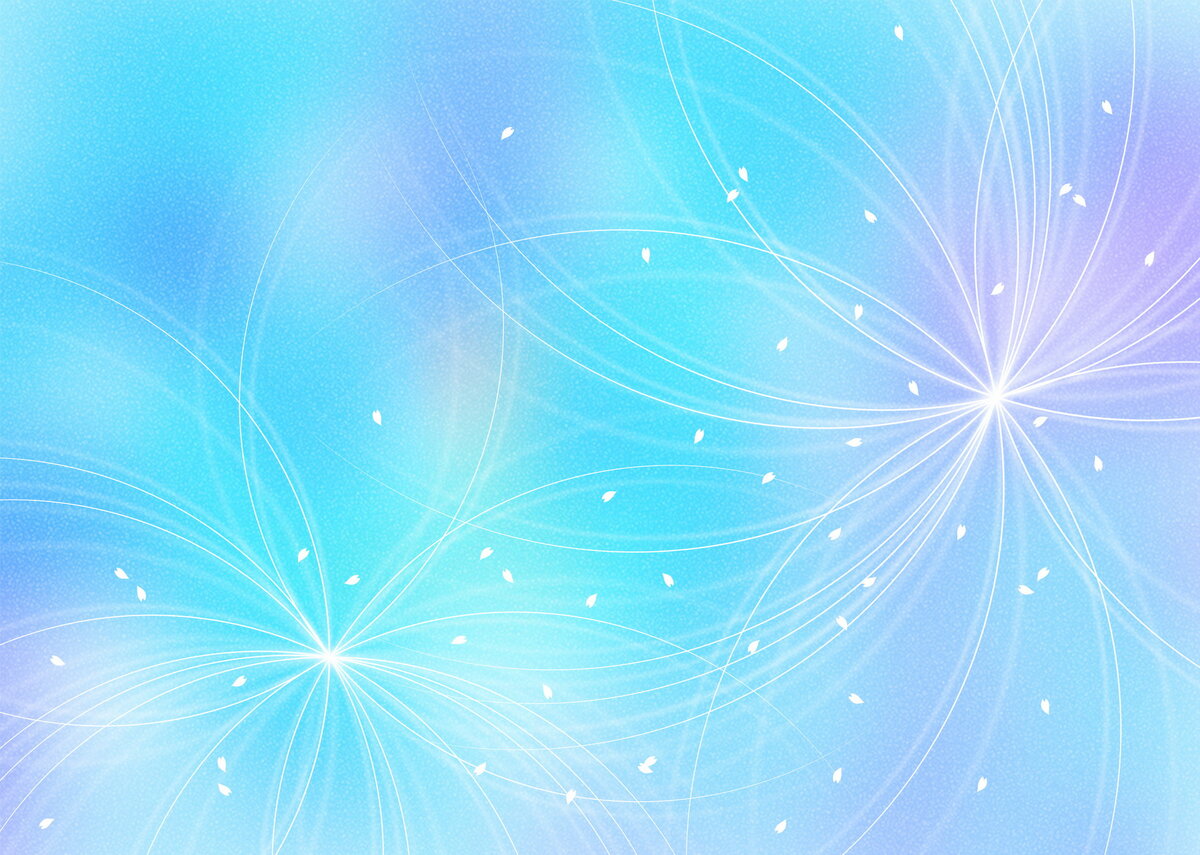 Пение
«Зимняя песенка»  Музыка В. Витлина, слова П. Кагановой

До чего же хорошо,
Весело зимою.
В санках с горки ледяной
Мы летим стрелою.

Припев:  Тихо падает снежок и не тает.
                С нами песню ветерок запевает.
Хорошо пушистый снег
Набирать лопатой!
Бабу снежную лепить
Любят все ребята.

Припев:
Покатили снежный ком
И летим гурьбою.
До чего же хорошо,
Весело зимою!
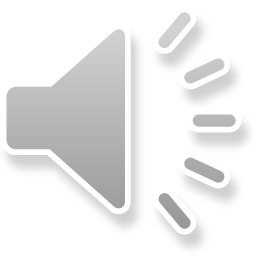 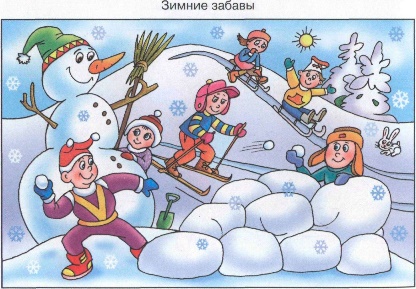 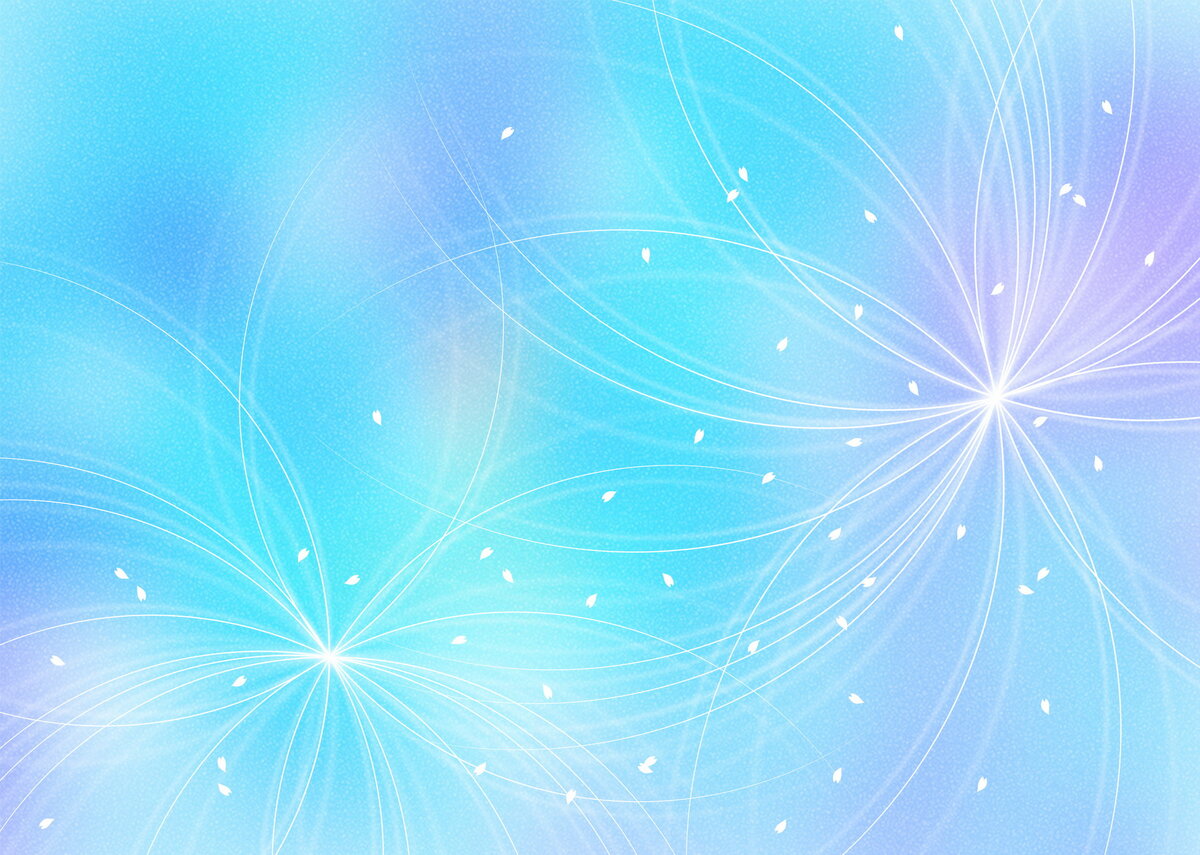 Игра
Со снежками
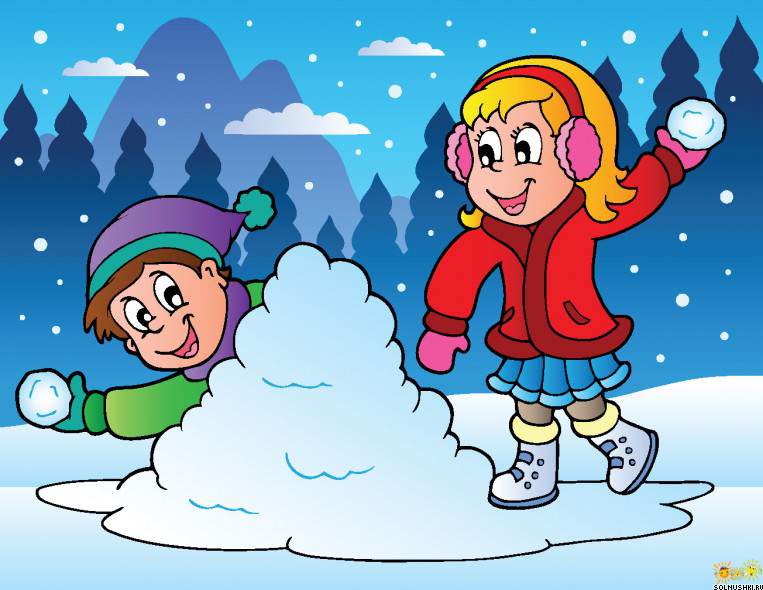 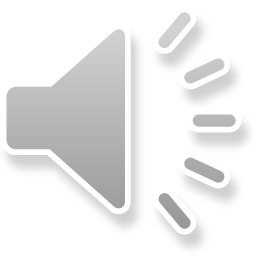 Рекомендации родителям:
Передавать снежок по кругу из рук в руки под весёлую музыку.